e.d. technology
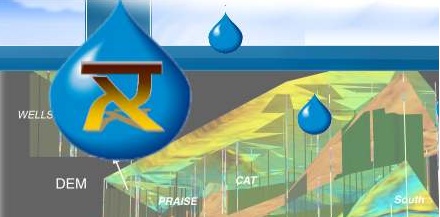 Professionals in the Field of Hydrology and Water Pollution
Dr. David Zeitoun
 August 2016
Our team
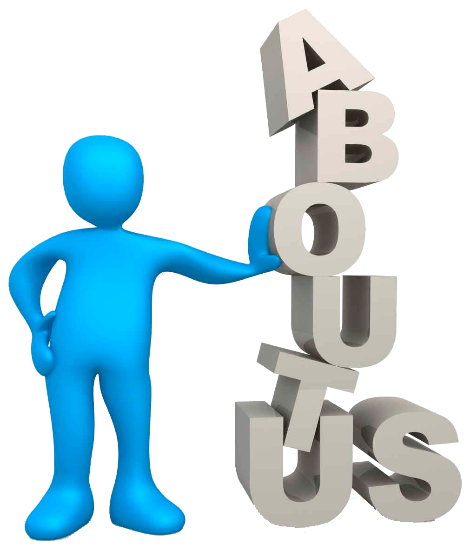 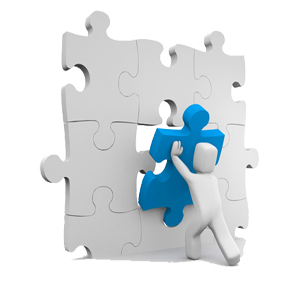 Our services
Prevention Activities
Hydro Geological Survey;
Environmental Studies;
Risk Analysis;
ISO 14001.
Detection Activities
On Site Inspection;
Groundwater Well Installation;
Testing for Contamination; 
Measuring Contamination Level.
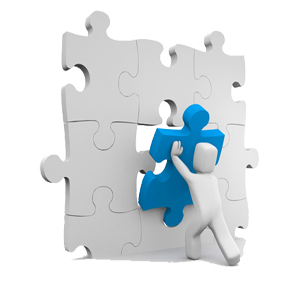 Our services
Internal Failure Activities
Maintenance of Equipment;
Treating Toxic Waste; 
Operating Control Equipment.
External Failure Activities 
Cleaning of Polluted Lakes & Rivers;
Cleaning up Oil Spills;
Litigation; 
Restoring Land to Natural State.
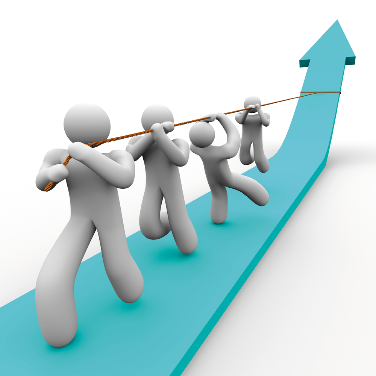 Our EXPERIENCE
REFERENCES
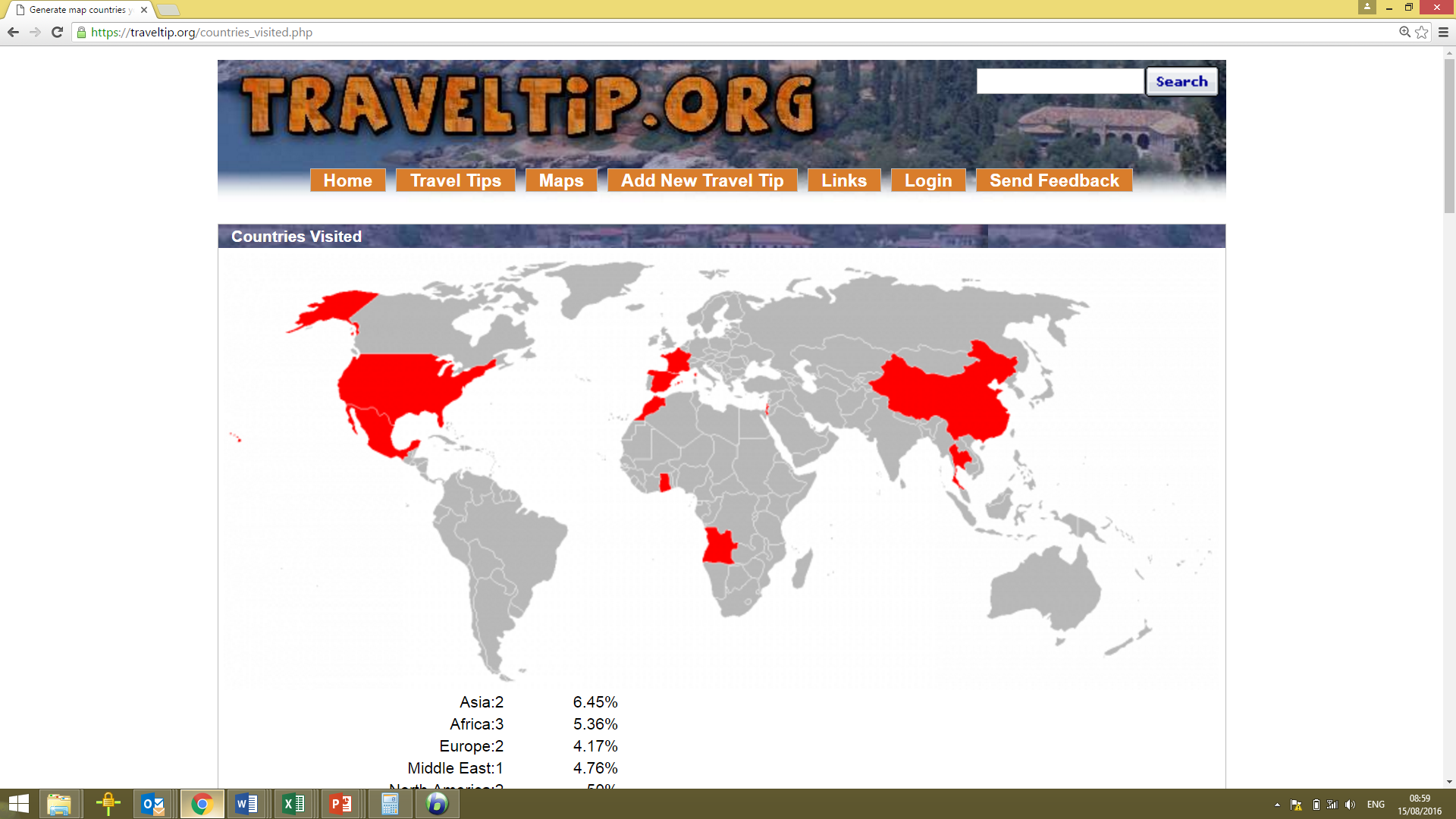 Spain
Municipalities
France
China 
Chemical  Industry
USA
Litigation
Morocco 
Governmental Institutions
Ghana
Municipalities
Israel
Mexico
Petroleum Industry
Thailand
Angola
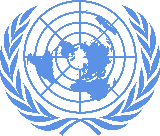 GLOBAL EXPERIENCE
Our PROJECTS | Geo-Hydrology
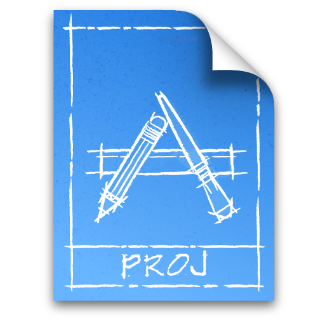 Our PROJECTS
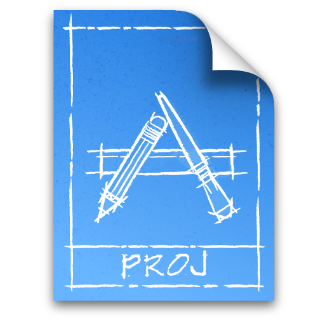 Geo-Hydrology
Our PROJECTS
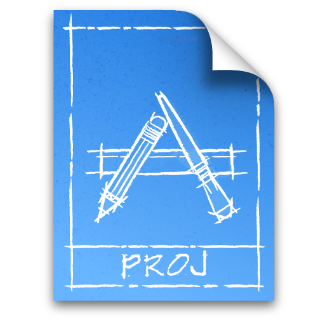 Geo-Hydrology
Our PROJECTS | Water and Soil Pollution
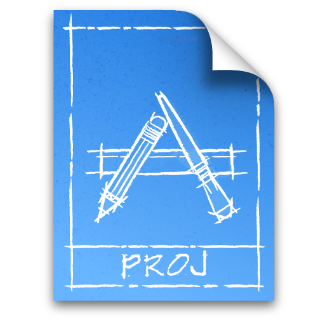 Our PROJECTS
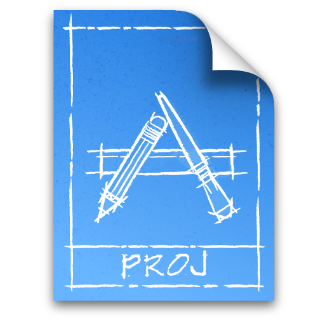 Water and Soil Pollution
Our PROJECTS
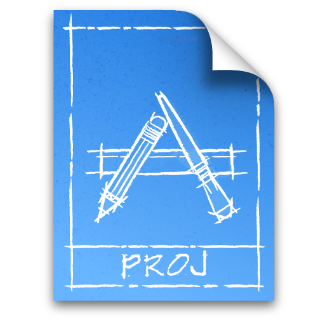 Water and Soil Pollution
Advanced modeling
Our expertise
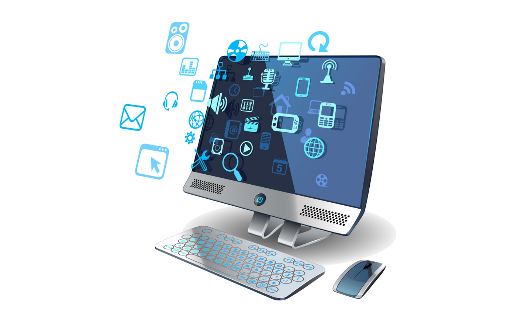 Software in Water Pollution Engineering
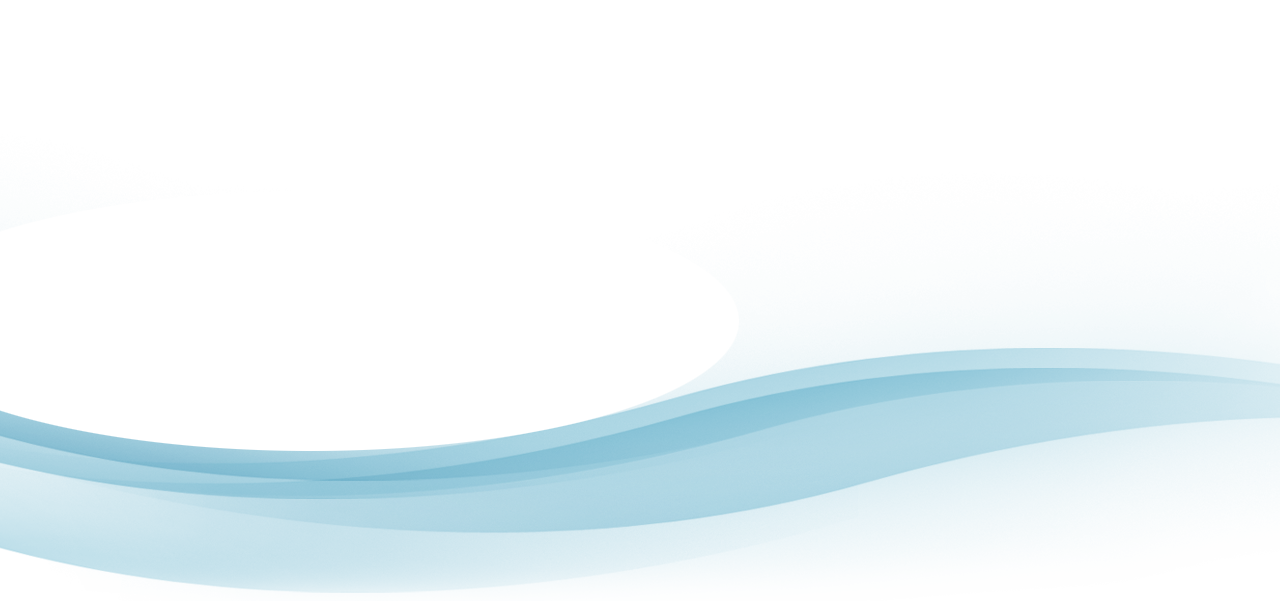 Advanced modeling
Air Pollution
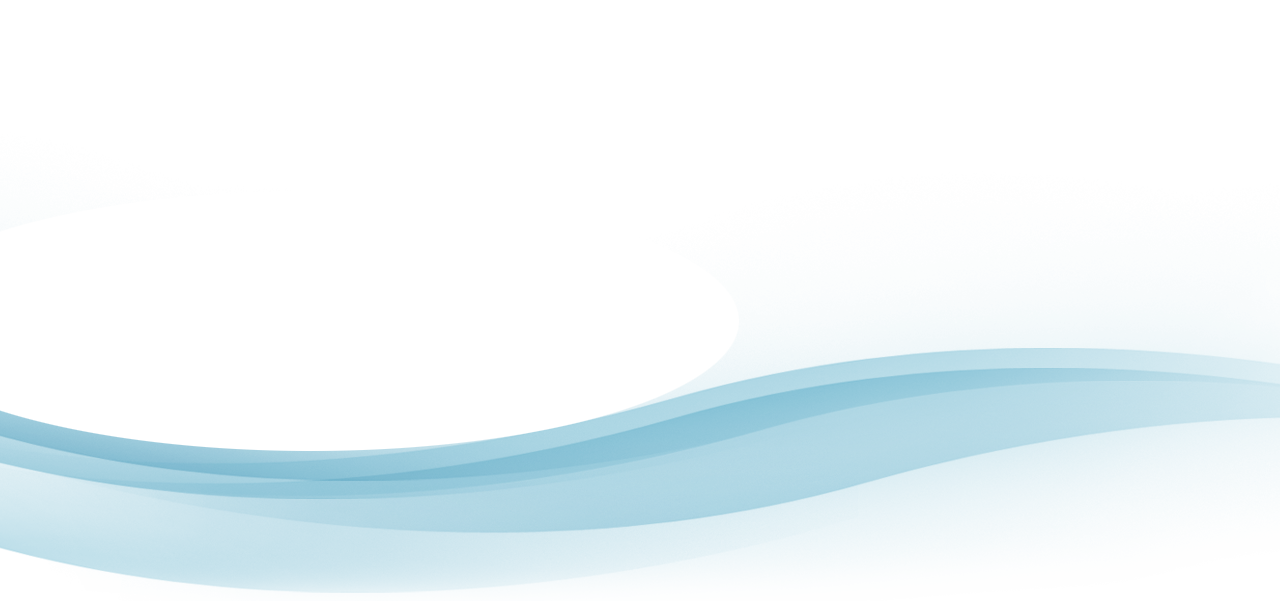 Advanced modeling
Fate and Transport 3D modeling
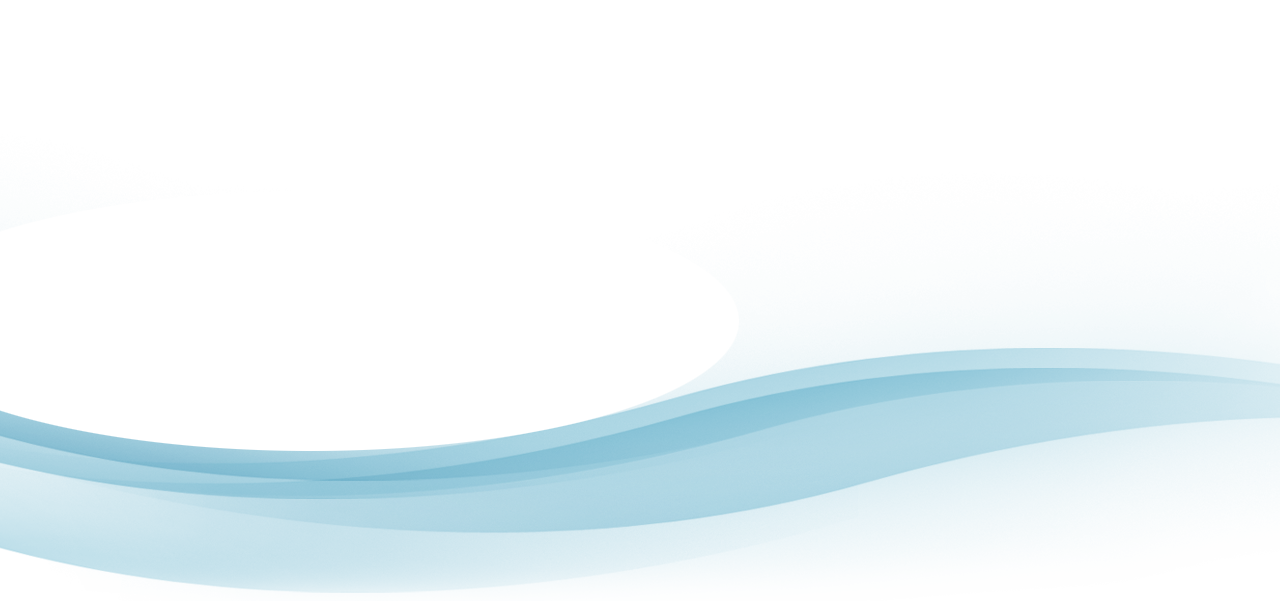 Advanced modeling
Soil Mechanics
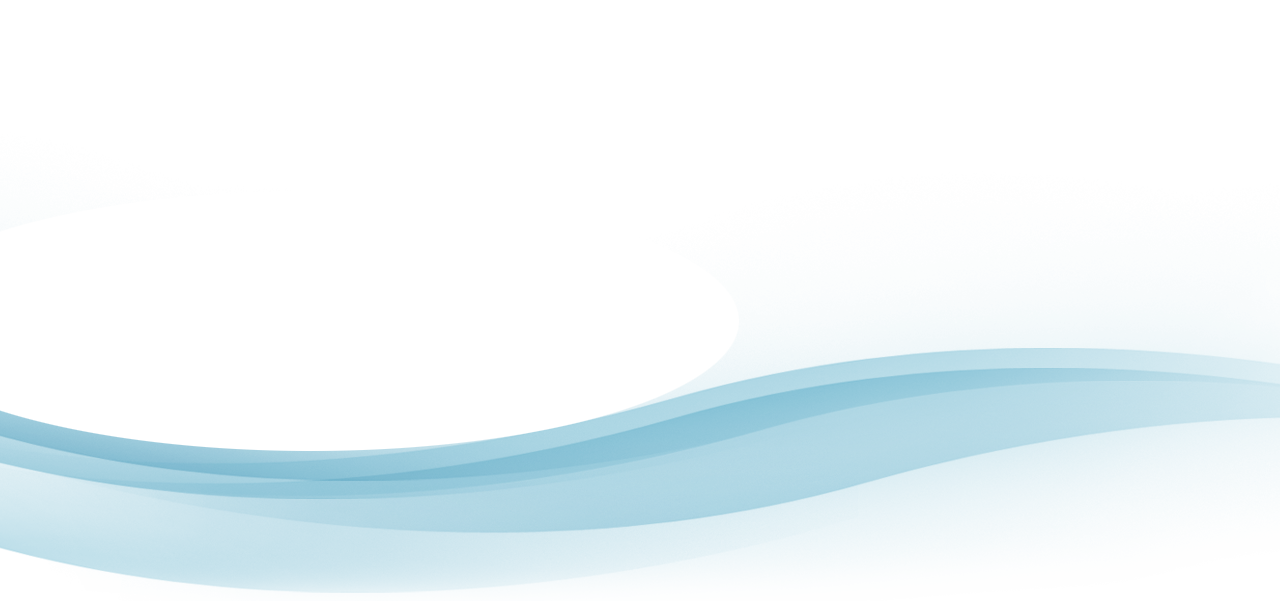 Advanced modeling
Solid and Fluid Mechanics
Our  professionals  collaborations
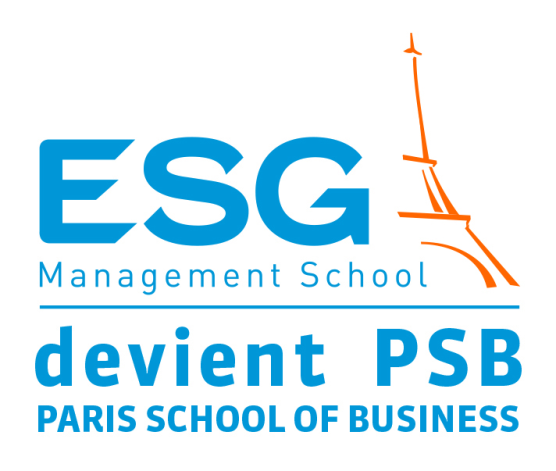 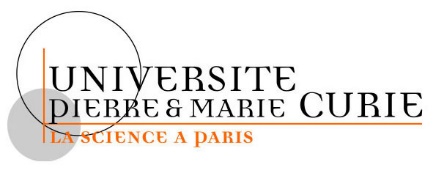 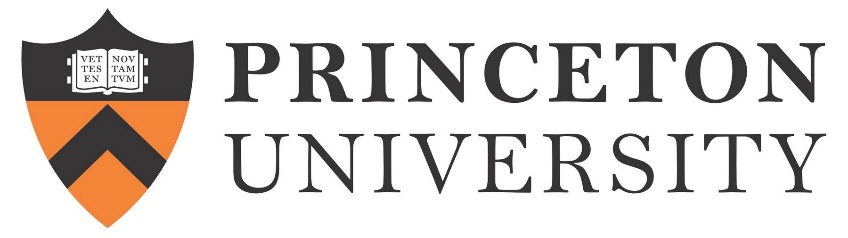 Our  ACADEMIC  collaborations
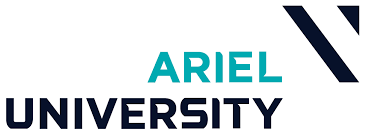 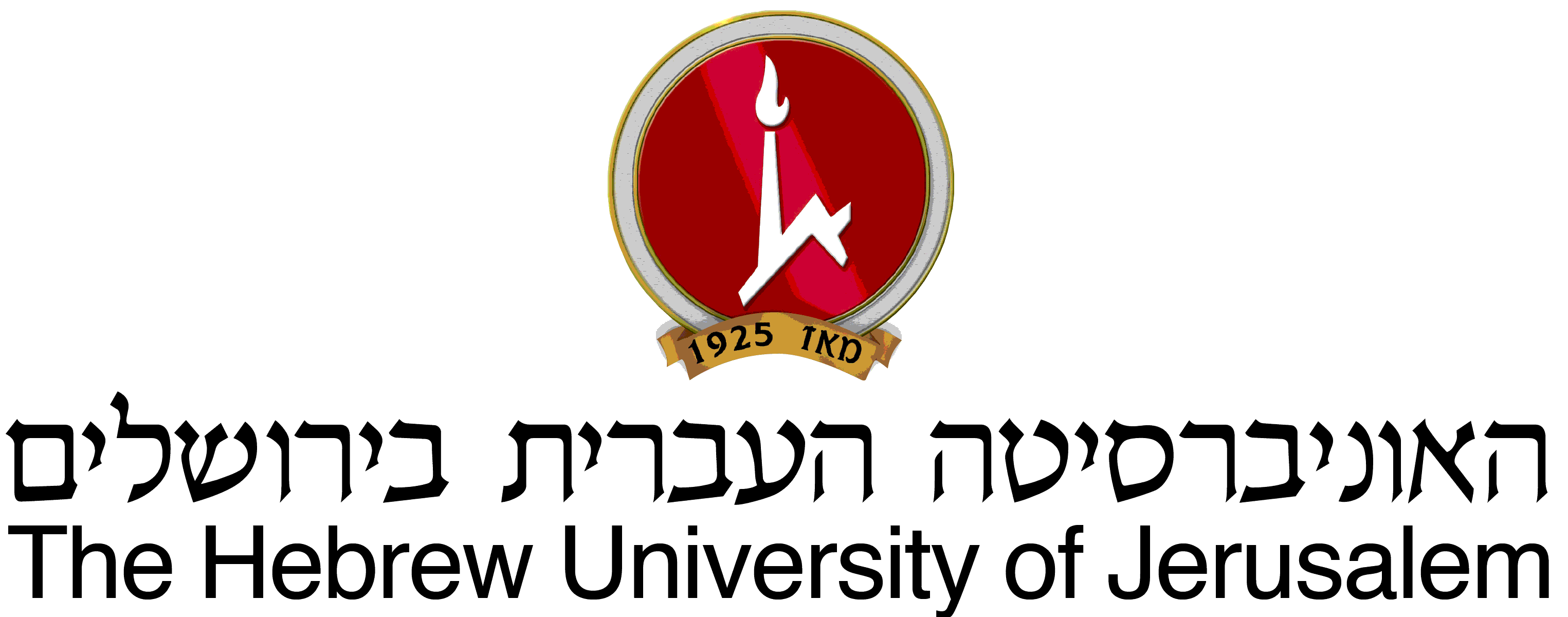 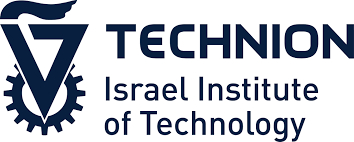 Dept. of soil Engineering
Dept. of Soil Engineering
Dept. Applied Mathematics
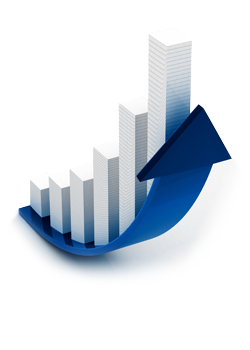 Our Strength
Cost Reduction of Large Scale Projects by Modeling and Design Optimization
Our Strength
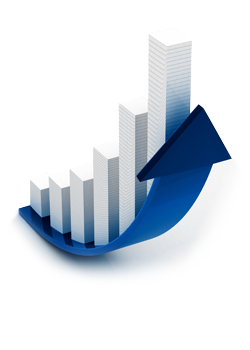 Our Strength
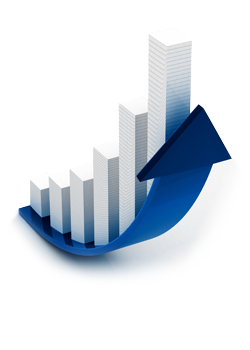 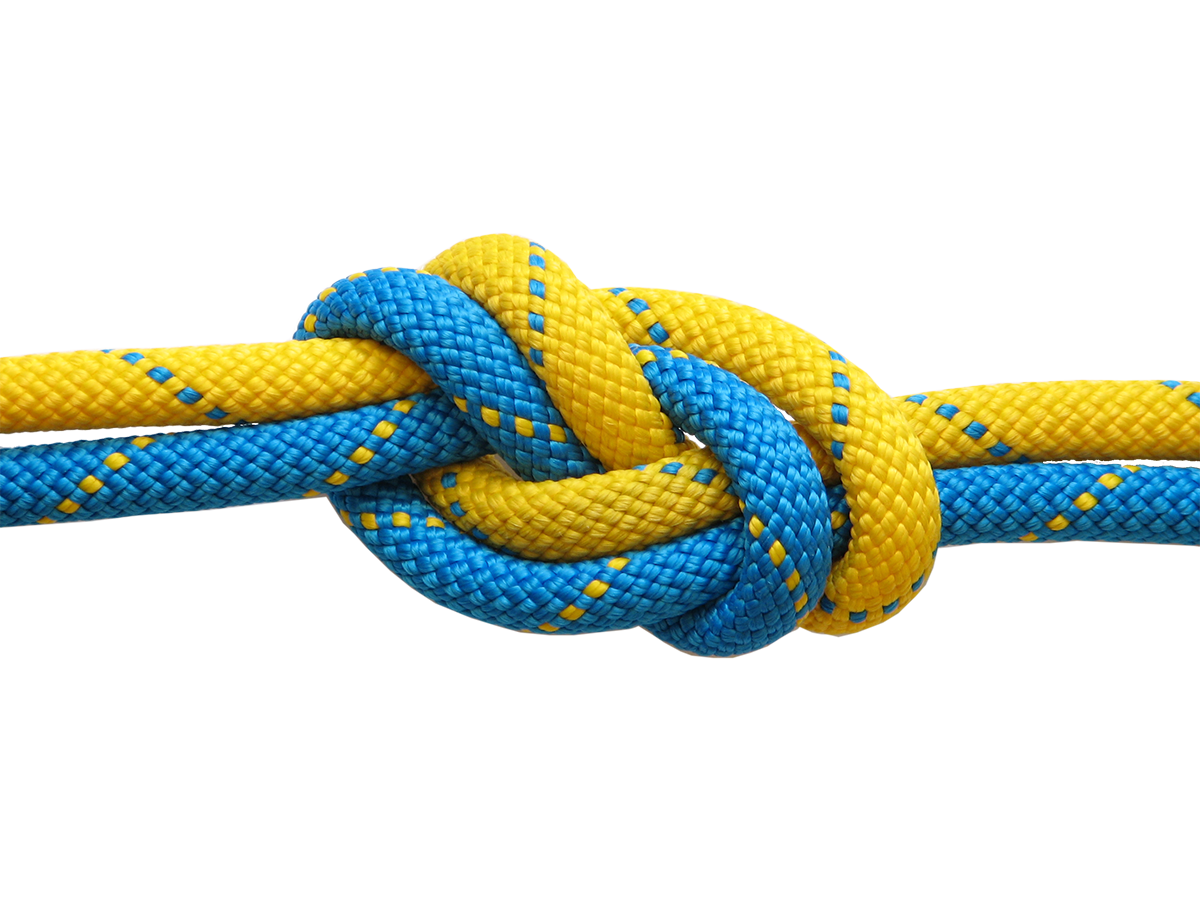 DESIRABLE COLLABORATION
DESIRABLE COLLABORATION
Being an Executive Arm for an Advanced Geo-Hydrological Model Calculations;
Providing Consulting Services and an Ongoing Professional  Support.
Thank you for your attention
e.d. technology
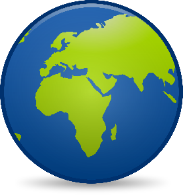 Professionals in the Field of Ground an Water Pollution
פרויקט לדוגמא | שיא אשקלון
מפעל החדרה שקמה
מפעל החדרה שקמה | הפקת מים במפעל שקמה
מפעל החדרה שקמה | זיהומים ידועים
חקלאות (כולל חומר הדברה) / ישובים הסמוכים (מי שפכים) / מפעלים בסביבה
הידרו-גיאולוגיה | חתך גיאולוגי
הידרו-גיאולוגיה | קידוחים
הידרו-גיאולוגיה | מפות מפלסים - כיווני זרימה חורף 2013
הידרו-גיאולוגיה | מפות מפלסים - כיווני זרימה חורף 2014
MODFLOW - MT3Dמודל ספרתי
נתוני גשם (תחנה זיקים)
נתוני שאיבות מ 2003 עד היום
נתוני החדרה מ 2003 עד היום
נתוני איכות המומסים הכימיים
נתוני מפלס מ 2003 בצעדים של חצי שנה
נתוני זיהום מהמפעל על פי הספרות המקצועית
ערכי פרמטרים לקוחים מהספרות 
המודל כולל ארבע שכבות
מיפוי של גג ותחתית של כל תת אקוויפר באזור
כיול המודל
בקידוחים ספציפיים
במפות אזוריות מ 2004 עד 2014
MODFLOWמפות מפלסים-כיווני זרימהמסלול הזיהום בחורף
MODFLOWמפות מפלסים-כיווני זרימהמסלול הזיהום בקיץ
MODFLOWכיול מפלסיםמסלול הזיהום בחורף
MODFLOWכיול מפלסיםמסלול הזיהום בחורף
MODFLOWכיול מפלסיםמסלול הזיהום בחורף
MODFLOWדליפה ממושכת אחרי 10 שנים
MODFLOWדליפה ממושכת אחרי 15 שנים
MODFLOWדליפה ביוב
MODFLOWדליפה מאגרים אחרי 20 שנה
MODFLOWקידוחים בסכנה
ממצאים, סיכום והמלצות
פוטנציאל הסיכון ממפעל שיא אשקלון אינו גבוה יותר ממפעלים אחרים באזור;
מתוך 120 קידוחים נמצא כי רק 4 קידוחים הם בעלי פוטנציאל לחשיפה לזיהום;
פוטנציאל החשיפה של 116 קידוחים נמצא בתחום התקן הישראלי; 
המלצתנו היתה לאשר את הקמת המפעל בכפוף להקמת מערכת ניטור;
עוד הומלץ על איטום הצנרת, הקמת מערכת התראה במאגרים, מערכת ניקוז משופרת עם ניטור בקידוחים ואיטום המאגרים.